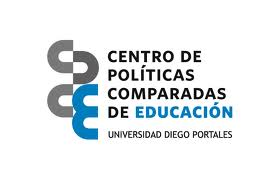 Tránsito desde una U docente a una de investigación con doctorados
JJ Brunner
www.brunner.cl
28 de enero de 2013
La escena institucional posmoderna
Fuente: Brunner y Ferrada, 2011.
IBA: Predominio de Ues docentes
Fuente: Sobre la base de SCImago, Ranking Iberoamericano SIR 2012
UdeI: 3,000 o más publicaciones registradas durante 2006-2010
UcI: 1,000 a 2,999 publicaciones registradas durante 2006-2010
UemeI-I: 500 a 999 publicaciones registradas durante 2006-2010
UemeI-II: 100 a 499 publicaciones registradas durante 2006-2010
UespI: menos de 100 registradas durante 2006-2010
UpD: sin publicaciones y por tanto fuera del Ranking SIR 2012.
Chile: Diferenciación y diversidad
Mapa chileno: categorías Ues x investigación
Producción 2006- 2012
55% vs 45%
Ues DE inv producen
      juntas < que USP
8 primeras U por PC
      son las más antiguas
UNAB (nº 12) cierra
      Grupo Ues EM-I
UDP (nº13) lidera 
      Grupo Ues EM-II
Lugares 31 al 59 son 
Ocupados x Ues ESP
Fuente: Sobre la base de SCImago, Ranking Iberoamericano SIR 2012
Chile: competencia x prestigio
En general, Ues más intensivas en investigación son las más selectivas. PERO:
Hay unas que muestran selectividad inferior a su lugar en ranking de investigación
Hay otras que muestran un ranking de investigación por debajo de su  selectividad.
ULA
UTA
AU
UNAB
UBB
ULS
UTEM
UCN
UACH
UAH
UCM
UFT
UMCE
UV
UFRO
UTAL
UDP
PUCV
UDEC
UDD
UTFSM
UAI
USACH
UCH
UANDES
PUC
Chile: Universidades ordenadas por “calidad”
PUC
UCH
UTFSM
UDEC
UAI
PUCV
USACH
UDP
UDD
UNAB
UACH
UTAL
UV
UBB
UCN
UFRO
UANDES
UNIAC
ULA
UCINF
USEK
UMAR
En suma: peso paradigma humboldtiano
U esencialmente pública, estatal; con base en cátedra-disciplina-facultad; presidida por la Fac. de Filosofía, única en contacto directo con la verdad a diferencia Facs. Nacidas de intereses prácticos y Brotwissenschaften; cuyo eje pedagógico es el seminario; en suma, es tipicamente una instit. de elite, dentro de tripartición del sistema: Prima, formación humana, Secunda, aprender a aprender, tercia, Bildung (in Einsamkeit und Freiheit).
Fuente: Sobre la base de Nybom, 2007
UDP: Paradigma actualizado a Chile
Todo esto en un campo no-nivelado de competencia, estructurado en torno a las  trayectorias institucionales, los capitales históricamente constituidos de las instituciones, los subsidios que reciben, las reglas a las cuales se hallan sujetas,  y sus redes de stakeholders.
Desafíos y tensiones del tránsito hacia U con investigación y doctorados
Desafíos y tensiones del tránsito hacia U con investigación y doctorados
Doctorados: distintos perfiles